Lov- og avtaleverk
Grunnopplæring del 2
[Speaker Notes: M: En liten overgang fra det Dag Arne har snakket om.
Da vi ba dere drøfte om hva dere ville at dette kurset skulle handle om, snakket dere om tillitsvalgtes rolle. En av filmene dere fikk før kurset handlet også om dette.
Hva har du begitt deg ut på? Hvordan skal du løse oppdraget ditt – til beste for medlemmene og bedriften?

Selv om titlene på foredragene disse to dagene ikke alltid er tillitsvalgtes rolle, handler alt vi skal snakke om om kunnskap, metoder, bestemmelser etc. som skal hjelpe deg til å bli en bedre tillitsvalgt – og få en større forståelse for rollen. Vi skal jobbe med oppgaver som skal gjøre at du forstår med av rollen i grupper senere i dag og i morgen.]
Avtaler og lover
I denne sesjonen skal vi se på våre egne tariffavtaler og på øvrig lovverk som påvirker arbeidet som tillitsvalgt og rettighetene til dine medlemmer
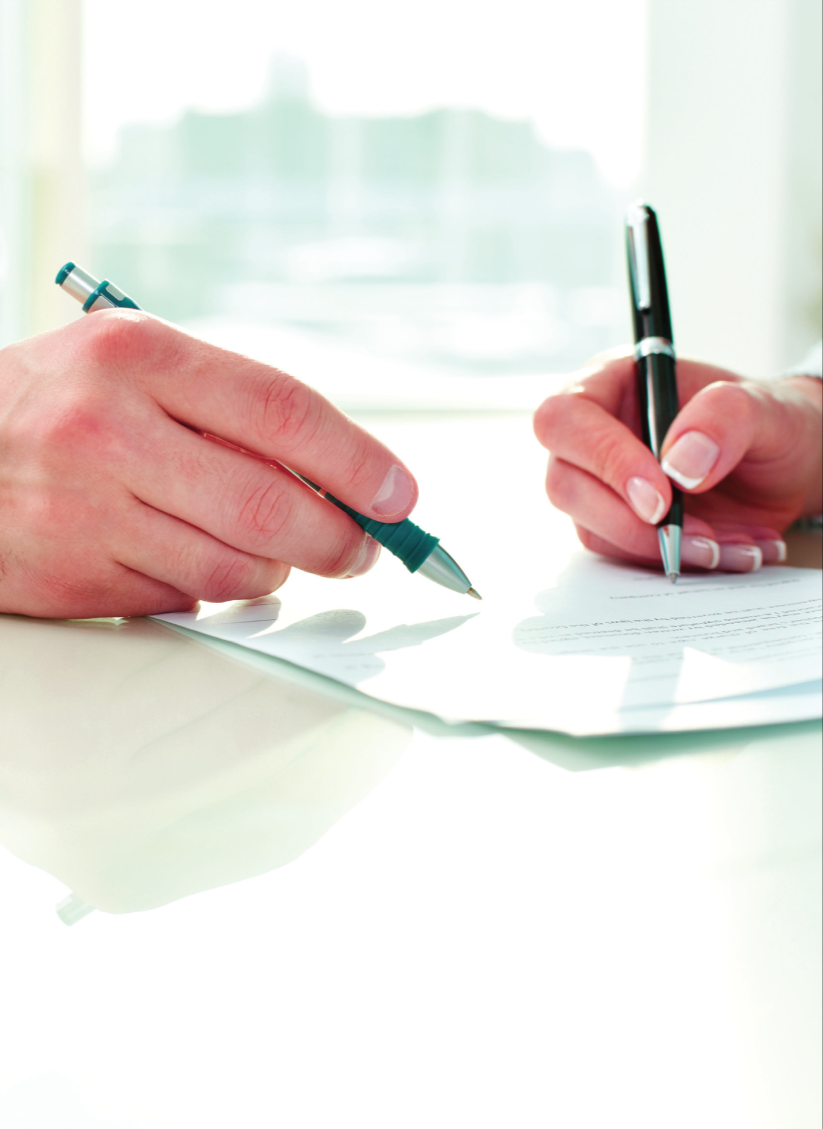 Avtalestruktur
Hovedavtale
Sentralavtale
Bedriftsavtale
Særavtale
Tilslutningsavtale
Direkteavtale

Spekter
Virke
[Speaker Notes: Det er viktig å bruke litt tid på avtalestrukturen og avtalehierarkiet. Dette er våre avtaler som er forhandlet fram enten mellom Finans Norge og Finansforbundet, eller mellom lokale parter.
Husk også at det ikke er anledning til å avtale bestemmelser i BA som er bedre enn bestemmelser i SA.
Husk at det kan det være hensiktsmessig å kutte ut de avtaledelene som ikke er relevante for din bedrift.]
Avtalestruktur (trinnhøydeprinsippet)
Hovedavtale
Sentralavtale
Bedriftsavtale
Særavtale
Tilslutningsavtale
Direkteavtale
HA
Sentralavtale
Bedriftsavtale
[Speaker Notes: HA 4 års varighet
Regulerer blant annet:
partsforhold og virkeområde
avtalestruktur
organisasjonsretten og tvistebehandling
tv, samarbeid, medinnflytelse og likestilling
ansettelse, oppsigelse og permitteringer
Arbeidsmiljøopplæring

SA: 2 års varighet
Regulerer kollektive lønns- og arbeidsvilkår som:
arbeidstid og ferie
lønn
sosiale ytelser
utdanning og   kompetanseutvikling

Det er viktig å bruke litt tid på avtalestrukturen og avtalehierarkiet. Dette er våre avtaler som er forhandlet fram enten mellom Finans Norge og Finansforbundet, eller mellom lokale parter.
Husk også at det ikke er anledning til å avtale bestemmelser i BA som er bedre enn bestemmelser i SA.
Husk at det kan det være hensiktsmessig å kutte ut de avtaledelene som ikke er relevante for din bedrift.]
VIRKE
SPEKTER
Hovedavtale
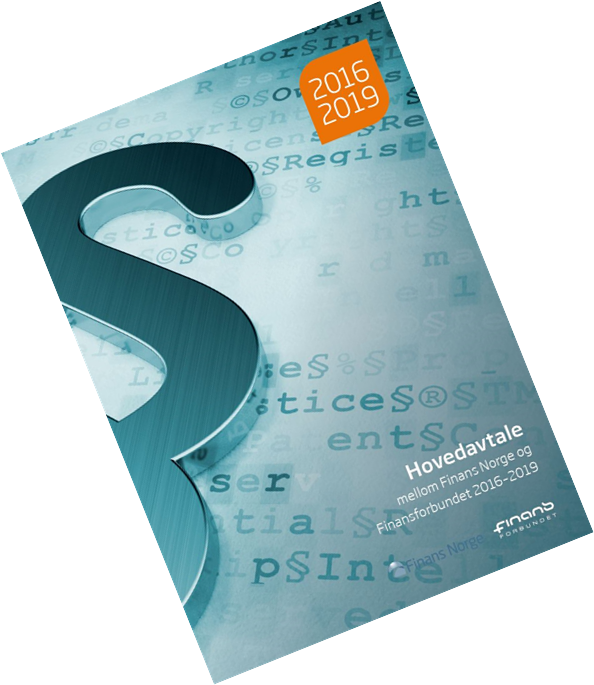 4 års varighet
Regulerer blant annet:
partsforhold og virkeområde
avtalestruktur
organisasjonsretten og tvistebehandling
tv, samarbeid, medinnflytelse og likestilling
ansettelse, oppsigelse og permitteringer
arbeidsmiljøopplæring
Sentralavtale
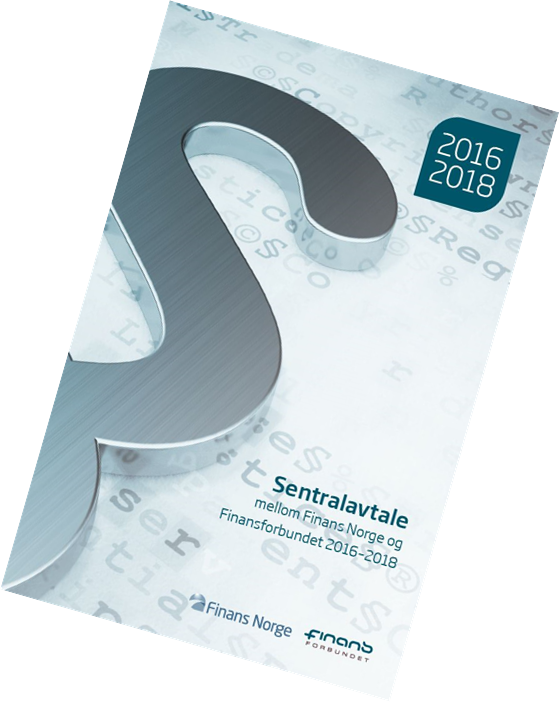 2 års varighet
Regulerer kollektive lønns- og arbeidsvilkår som:
arbeidstid og ferie
lønn
sosiale ytelser
utdanning og kompetanseutvikling
Bedriftsavtale
Tillitsvalgte og ledelsen i bedriften er part i avtalen
HA §7 nr. 4 og 5 sier hva avtalen skal og kan inneholde
2 års varighet
Oppnevnes egen tvistenemnd ved tvister
[Speaker Notes: Bedriftsavtalen er et svært viktig verktøy for våre tillitsvalgte. Man bør bruke litt tid på hvert grunnkurs til å gjennomgå bedriftsavtalene og vurdere forbedringspotensialer.  Bruk gjerne HA aktivt slik at dere finner frem til kan og skal-punktene i §7, og for øvrig blar litt frem og tilbake i avtalverket.
Alle tillitsvalgte bør kjenne egen avtale svært godt. Det er et mål for forbundet at vi skal bruke mulighetene avtaleverket gir oss (husk HTV Ann-Maris kommentar i e-introen).]
Lovverk som påvirker vårt arbeid
Arbeidstvistloven
Aksjeloven/ Allmennaksjeloven
Lov om allmenngjøring av bestemmelser i tariffavtale om europeiske samarbeidsutvalg
Lov om allmenngjøring av tariffavtaler
Ferieloven
Likestillingsloven
Permitteringslønnsloven
Personopplysningsloven
Lønnsgarantiloven
Yrkesskadeforsikringsloven
Folketrygdloven
Avtaleloven
9
[Speaker Notes: Mange ting er ikke regulert i avtalene våre. Da må vi hente informasjon i lovverket. Vi har et eget lovspeil som viser hvilke lover som kommer til anvendelse f eks ved tilsetting, oppsigelse, svangerskapspermisjoner etc. Vis gjerne fram lovspeilet og la deltakerne kikke litt på det.]
Hva er arbeidsrett?
Den rettslige reguleringen av arbeidsforhold i videste forstand
Alt som har med et arbeidsforhold å gjøre
Lovgivningen er spredt
Mest sentral: Arbeidsmiljøloven (Aml) av 17. juni 2005 nr 62
10
Individuell vs. kollektiv arbeidsrett
To former for avtaleregulering; 
	tariffavtaler og individuelle arbeidskontrakter
Individuell arbeidsrett: Mellom den enkelte ansatte og arbeidsgiver skal det inngås skriftlig arbeidsavtale, jf. aml § 14-5 (1)
personlig arbeidskraft til rådighet, mot nærmere avtalt vederlag
nærmere innhold iht. § 14-6
rettslig bindende mellom partene
den ansatte kan utlede sine individuelle rettigheter og forpliktelser i arbeidsforholdet
11
Individuell vs. kollektiv arbeidsrett forts.
Kollektiv arbeidsrett; tariffavtale: ”En avtale mellom en fagforening og en arbeidsgiver eller en arbeidsgiverforening om arbeids- og lønnsvilkår eller andre arbeidsforhold”, jf. arbeidstvistloven § 1 nr. 8
Partsforholdet er m.a.o. et annet enn i en individuell arbeidskontrakt
Lønns- og arbeidsvilkår for ubestemt krets av arbeidstakere
Inneholder kollektive rettigheter og forpliktelser for den gruppen av ansatte som er omfattet av den aktuelle tariffavtale
12
Individuell vs. kollektiv arbeidsrett forts.
Forholdet mellom individuell arbeidsavtale og tariffavtale er regulert i arbeidstvistloven § 3 nr. 3:
	”Hvis en arbeidsavtale mellom en arbeider og en arbeidsgiver, som begge er bundet av en tariffavtale, inneholder noen bestemmelse som strider mot tariffavtalen, er denne bestemmelse ugyldig”.
Ufravikelighetsprinsippet:
Tariffavtalene fastsetter rammene for hva man kan avtale individuelt. Det er ikke anledning til å fastsette dårligere eller bedre betingelser/vilkår en det som fremgår av tariffavtale med mindre annet er konkret bestemt.
Arbeidsgiver bundet også overfor uorganiserte
Tariffavtalt rettigheter inntatt i den enkeltes arbeidskontrakt kan påberopes som individuell rettighet
13
Individuell vs. kollektiv arbeidsrett forts.
Forholdet mellom lov og tariffavtale / individuelle arbeidsavtaler
verken kollektive eller individuelle avtaler kan være i strid med ufravikelig lovgivning jf. aml § 1-9 ....”med mindre det er særskilt fastsatt”.
Loven kan fravikes til gunst for arbeidstaker
14
Tvisteløsningsmekanismer innenfor arbeidsretten
Tvist med utspring i individuell arbeidsavtale: 
hører under de alminnelige domstoler
Tingrett, lagmannsrett og Høyesterett
typiske saker er oppsigelses- og avskjedssaker, saker om lovligheten av midlertidige ansettelser, mobbing / trakassering mv.
prosessuelle særregler i aml, bl.a. § 17-1, flg.
tvisten består mellom den enkelte ansatte og dennes arbeidsgiver, og det er de som står som saksøker eller saksøkt i den enkelte sak
15
[Speaker Notes: Valgfri foil som kan brukes dersom det blir spørsmål rundt tvister]
Tvisteløsningsmekanismer innenfor arbeidsretten
Tvist  med utspring i tariffavtale:
tvister vedrørende tariffavtalens gyldighet, forståelse eller beståen, eller krav som grunner seg på tariffavtaler (rettstvister)
hører inn under en egen domstol – Arbeidsretten – jf. arbeidstvistloven § 7
tilsvarende gjelder brudd på fredsplikten, og erstatningsansvar ved tariffbrudd og ulovlig arbeidsstans
Arbeidsrettens dommer er endelige, og kan som hovedregel ikke påankes, jf. arbeidstvistloven § 26 nr. 4
adgangen til å anlegge sak for Arbeidsretten er forbeholdt organisasjonene som tariffparter, jf. arbeidstvistloven § 8
16
[Speaker Notes: Valgfri foil som kan brukes dersom det blir spørsmål rundt tvister]
Din rolle som tillitsvalgt
Individuell arbeidsrett:
først og fremst et anliggende mellom den enkelte ansatte og dennes arbeidsgiver
den ansatte ”eier” i utgangspunktet selv saken, og må selv treffe de avgjørende valgene underveis
viktigheten av å være synlig, tilgjengelig og en god lytter
involvering må avpasses etter det enkelte medlems ønsker og behov
støttespiller for den ansatte, for eksempel bistå i drøftelsesmøter etter aml § 15-1
få til en dialog med ledelsen, bidra til en ryddig og korrekt saksbehandling
viktig bindeledd mellom ansatt og ledelse, mellom ansatt og rådgiver i Finansforbundets sekretariat, og mellom ansatt og andre aktører - må utvise skjønn
17
Din rolle som tillitsvalgt forts.
Kollektiv arbeidsrett:
sentral rolle, jf. at de er parter i de tariffavtaler som inngås med ledelsen i den aktuelle bedrift
fremforhandler bedriftsavtaler, særavtaler mv.
følge med at de kollektive avtaler overholdes av ledelsen
tolkingstvister vedrørende Hovedavtale (HA), Sentralavtale (SA) eller bedriftsavtale (BA) – Kap. 3 i HA angir de nærmere prosedyrer
Særlig om omstillings- og nedbemanningsprosesser; bl.a. HA § 13 B nr. 3 og 4, § 15 A nr. 5 og § 20 er ment å sikre de tillitsvalgte reell medinnflytelse når denne typen tiltak vurderes fra ledelsens side
18
Tillitsvalgtes medinnflytelse og samarbeid
Lovgivning:
Aml §   8-1: informasjon og drøftelser vedr. spørsmål av betydning for arbeidstaker
Aml §   9-2: Arbeidsgivers plikt til å drøfte
Aml § 15-2: Drøftelser med tillitsvalgte ved masseoppsigelse
Aml § 16-5: informasjon og drøftelser ved virksomhetsoverdragelse
Hovedavtalen kap. 4:
Grunnleggende kilde for tillitsvalgtes innflytelse
TV skal bistå i utformingen av personalpolitikken
Drøftelser av saker i vesentlig grad som berører de ansattes interesser og sysselsetting
Skal motta all nødvendig informasjon og alle relevante dokumenter
Så ”tidlig som mulig”
Skal sikres reell innflytelse
Deltakelse i utvalg, grupper og prosjekter
Forholdet til de formelle samarbeidsorganene
19
Innflytelse og påvirkning overfor ledelsen
Finans Norge 
§ 13 A nr. 12 (Den hovedtillitsvalgtes rolle)
§ 13 B nr. 1 (Tillitsvalgte og samarbeid med ledelsen)
§ 13 B nr. 4 og 5 (Tillitsvalgte skal involveres så tidlig som mulig i planer som har innvirkning på sysselsetting, fusjons/fisjonsplaner etc.
Virke 
§ 4-5.2 Drøftinger

Spekter
§ 30
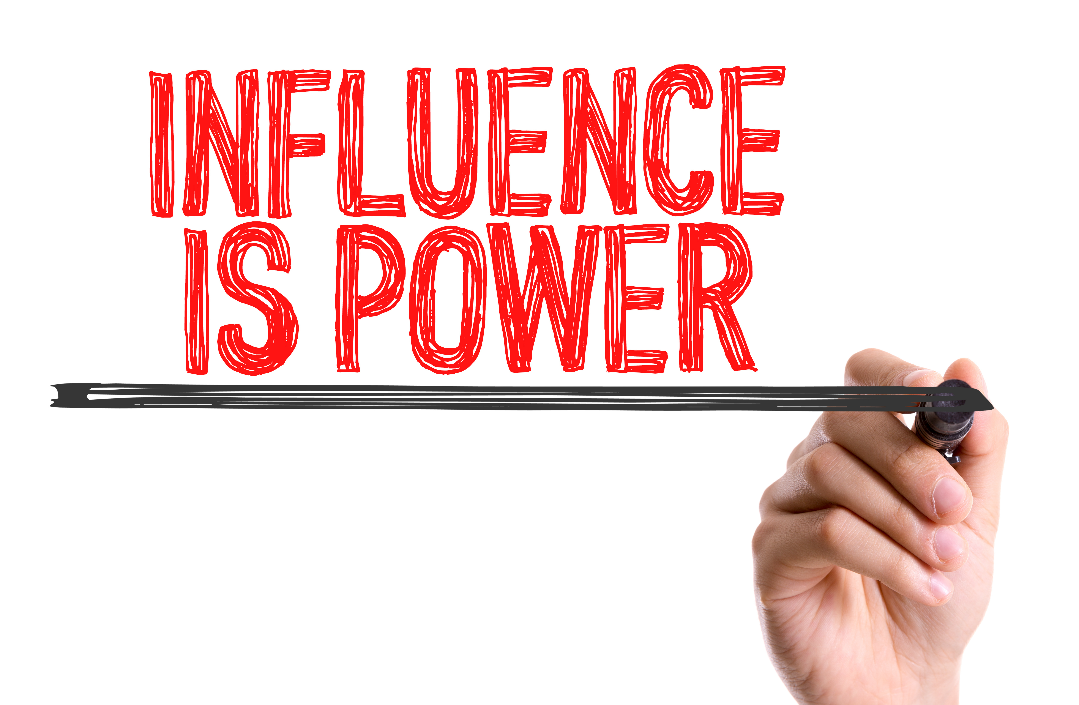 Arbeidsgivers styringsrett
Retten til å ansette, lede, fordele, kontrollere og si opp arbeidstakere
er begrenset av den kollektive og den individuelle arbeidsretten
Sentrale
Lov
Lokale
Reglement
Ansettelses-
Forskrift
kontrakt
tariff-avtaler
tariff-avtaler
Arbeidsmiljø
Ferieloven
Personvern
Likestilling
Folketrygd
andre
Administrativt fastsatte best.
Hovedavtale
Sentralavtale
Bedrifts-avtale
Særavtaler
21